Занятие №1Тема: «Слова обозначающие действие предмета»
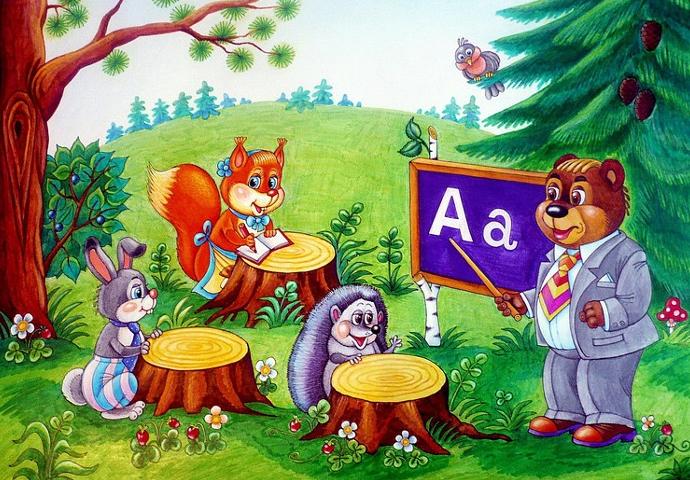 Кто внимательный?
Назови, что нарисовано.
Отгадай загадки
3. Живет в норке,
Грызет корки.
Небольшие ножки,
Очень боится кошки
1.Кто из речек и болот
Песни звонкие поёт?
В песнях тех, одни слова: Ква –Ква –Ква
2. Кто позабыв тревоги 
Спит зимой в берлоге?
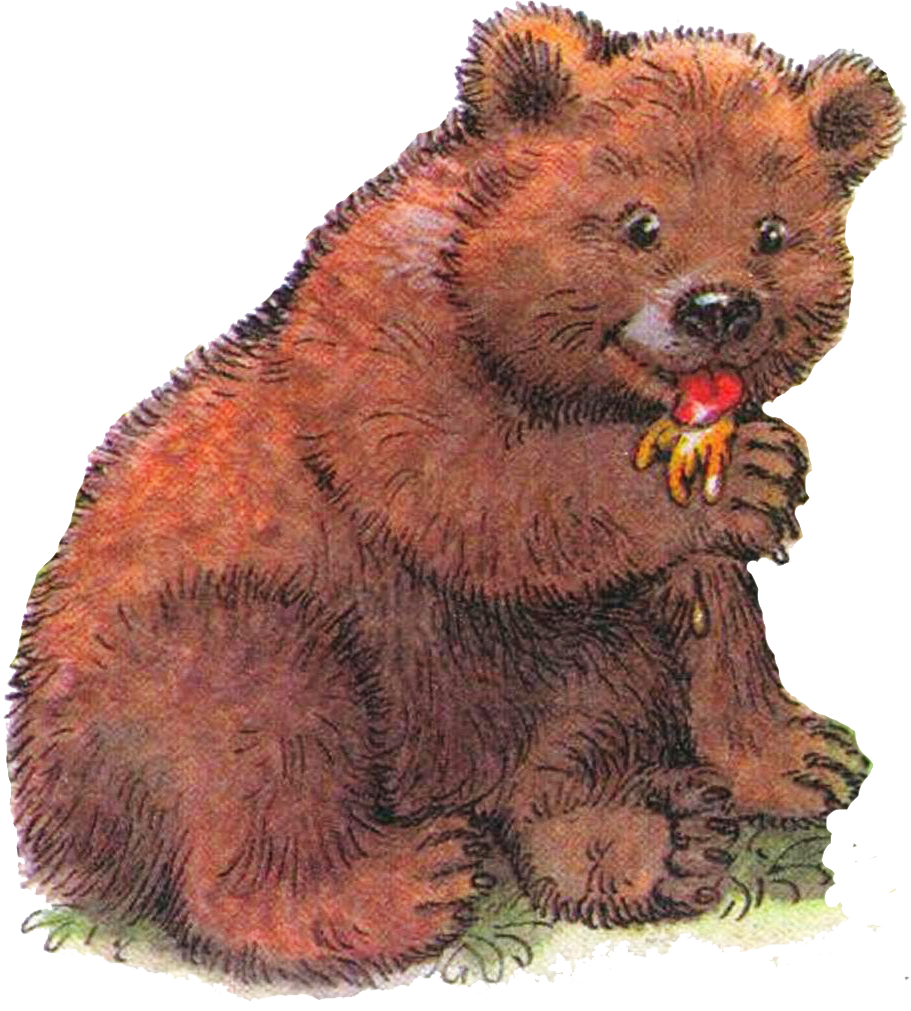 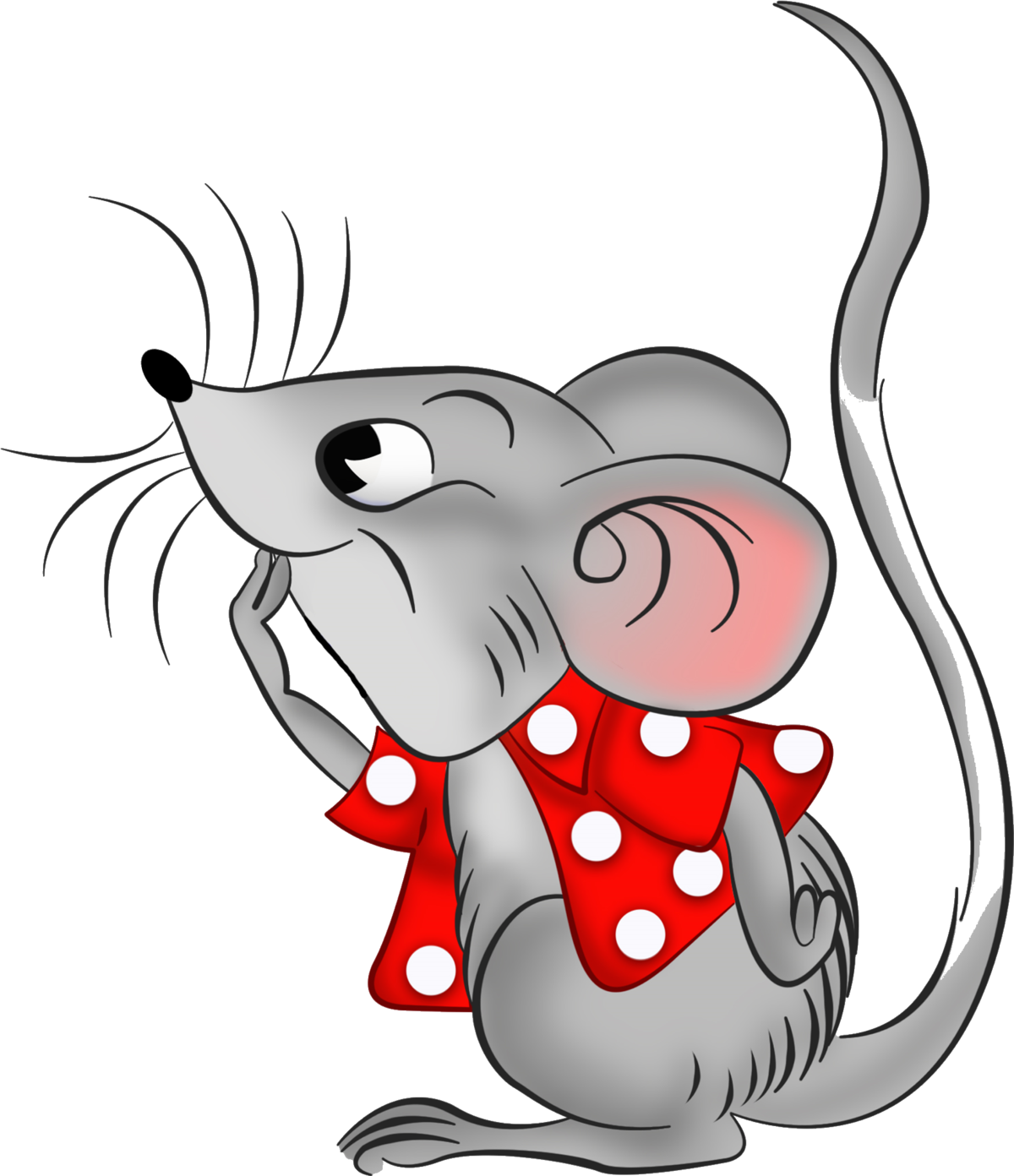 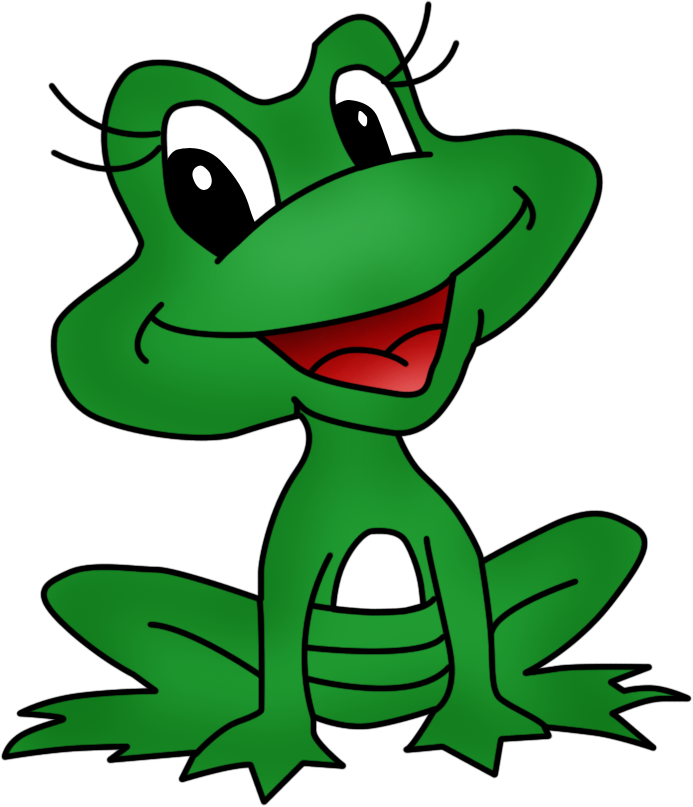 ТЕРЕМОК
Вспомни героев сказки
КТО КАК ПЕРЕДВИГАЕТСЯ
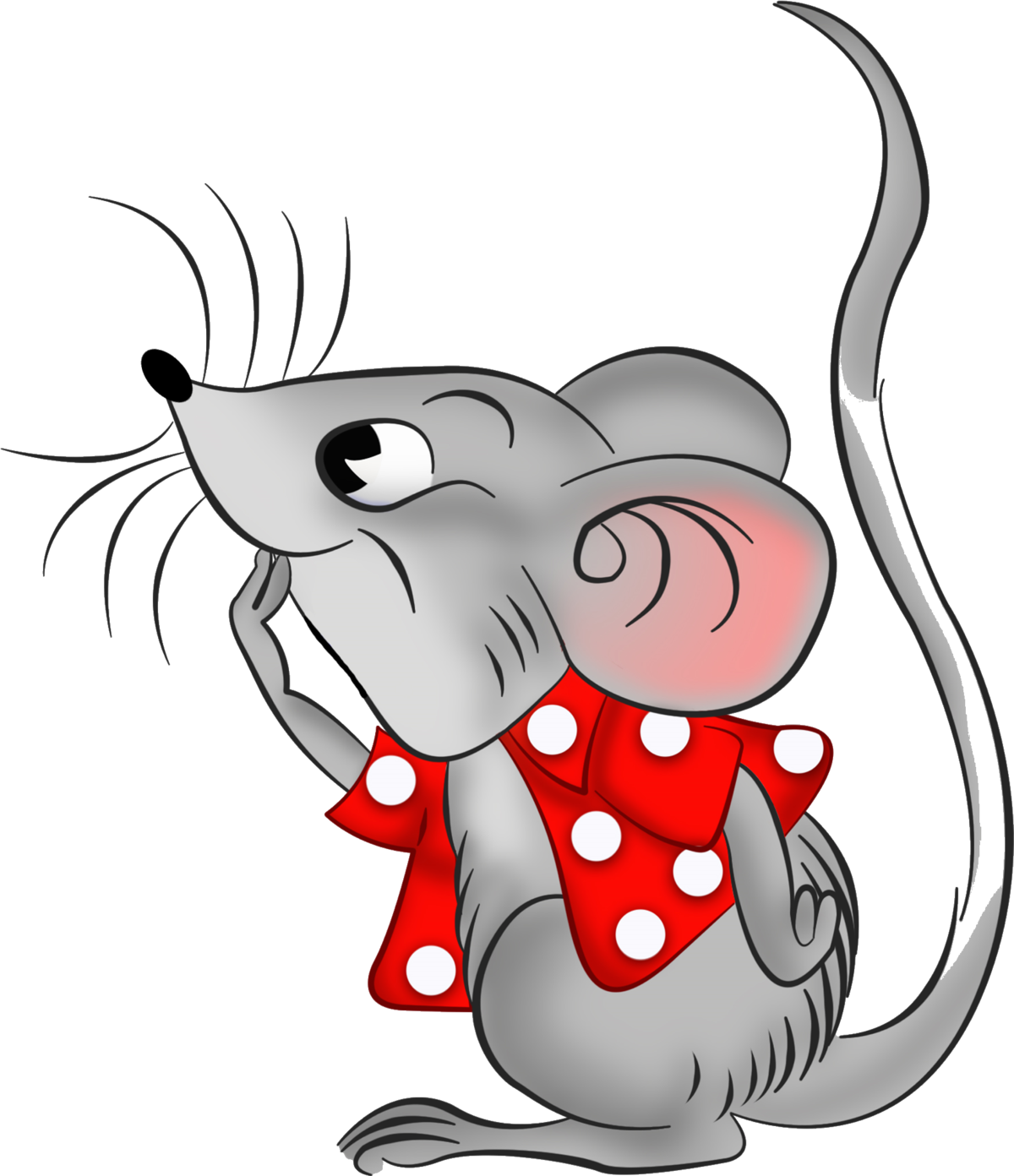 прыгает
бегает
плавает
лазит
скачет
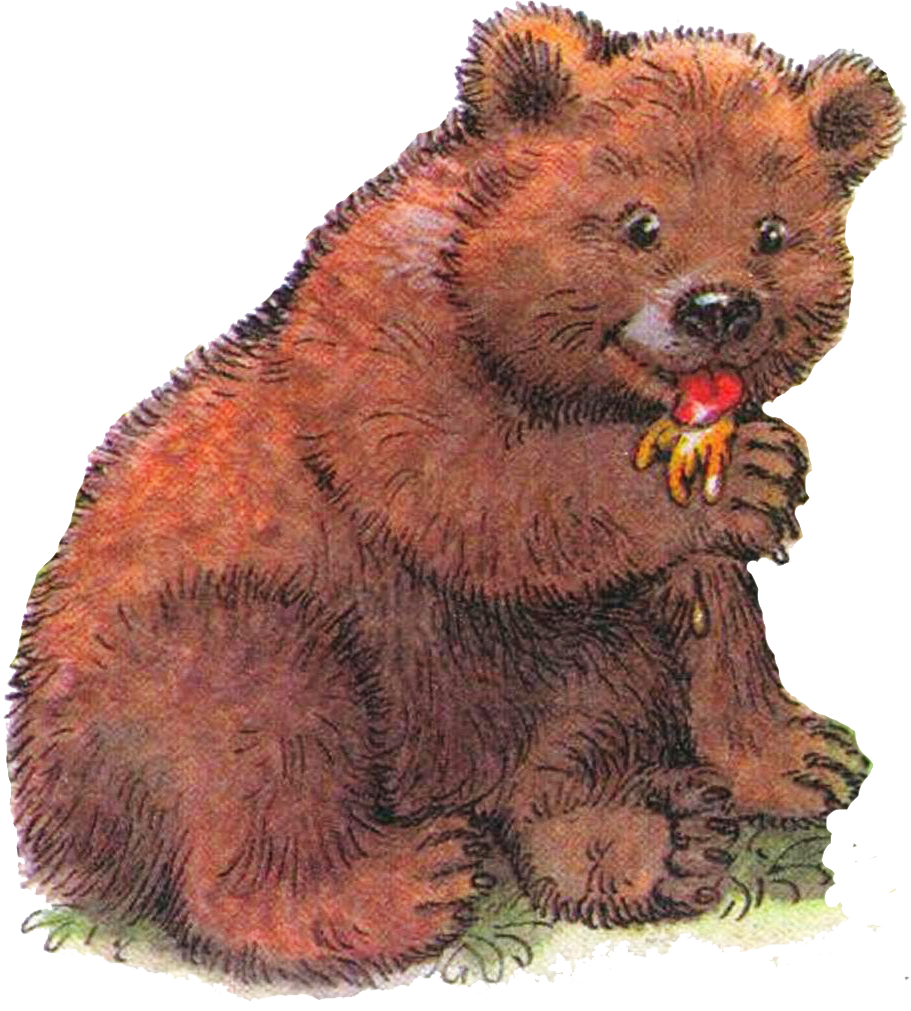 рыщет
ходит
бегает
Слова, обозначающие действие предмета
ПРЫГАЕТ
ПЛАВАЕТ
СКАЧЕТ
БЕГАЕТ
ХОДИТ
ЧТО ДЕЛАЕТ ?
Кто как голос подаёт?
что делает?
квакает
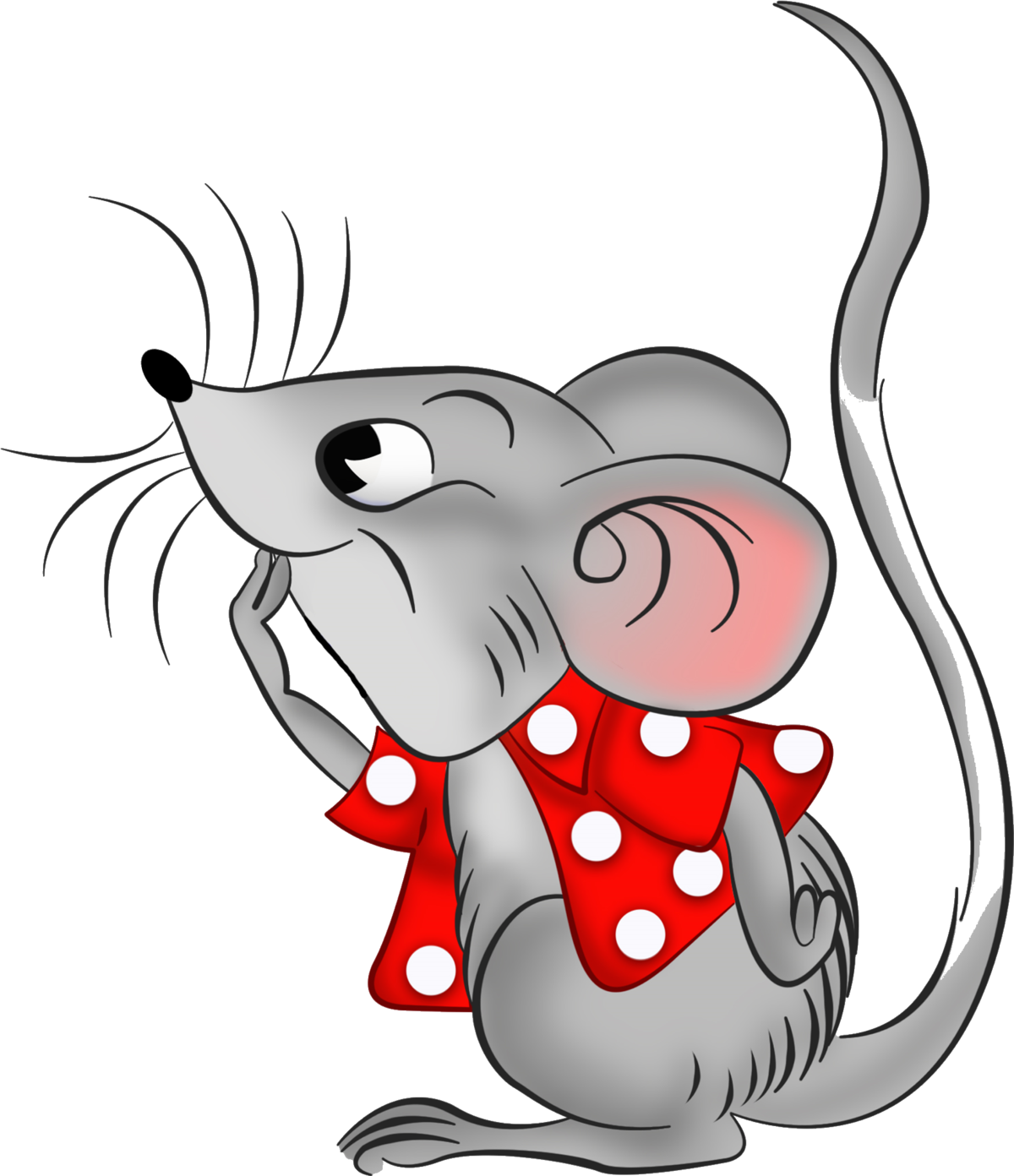 пищит
что делает?
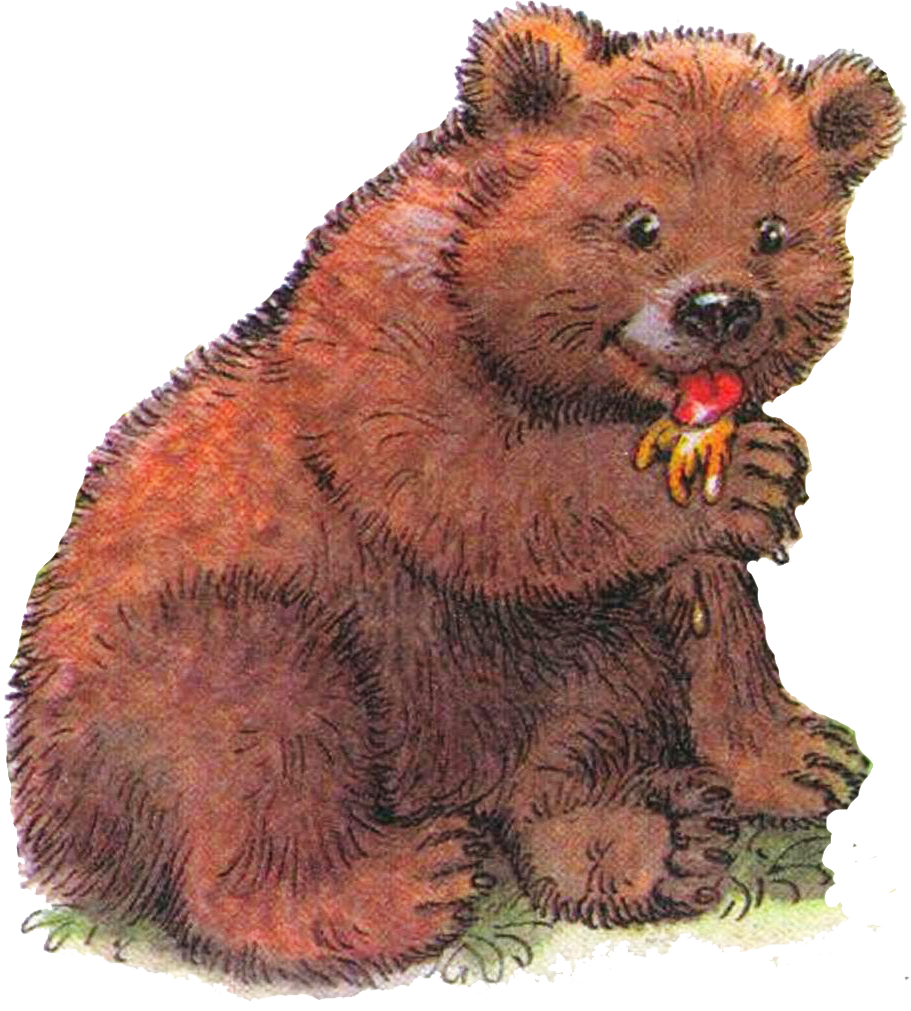 что делает?
рычит
Слова, обозначающие действие предмета
КВАКАЕТ

ПИЩИТ   

РЫЧИТ
что делает?
Давайте повторим!
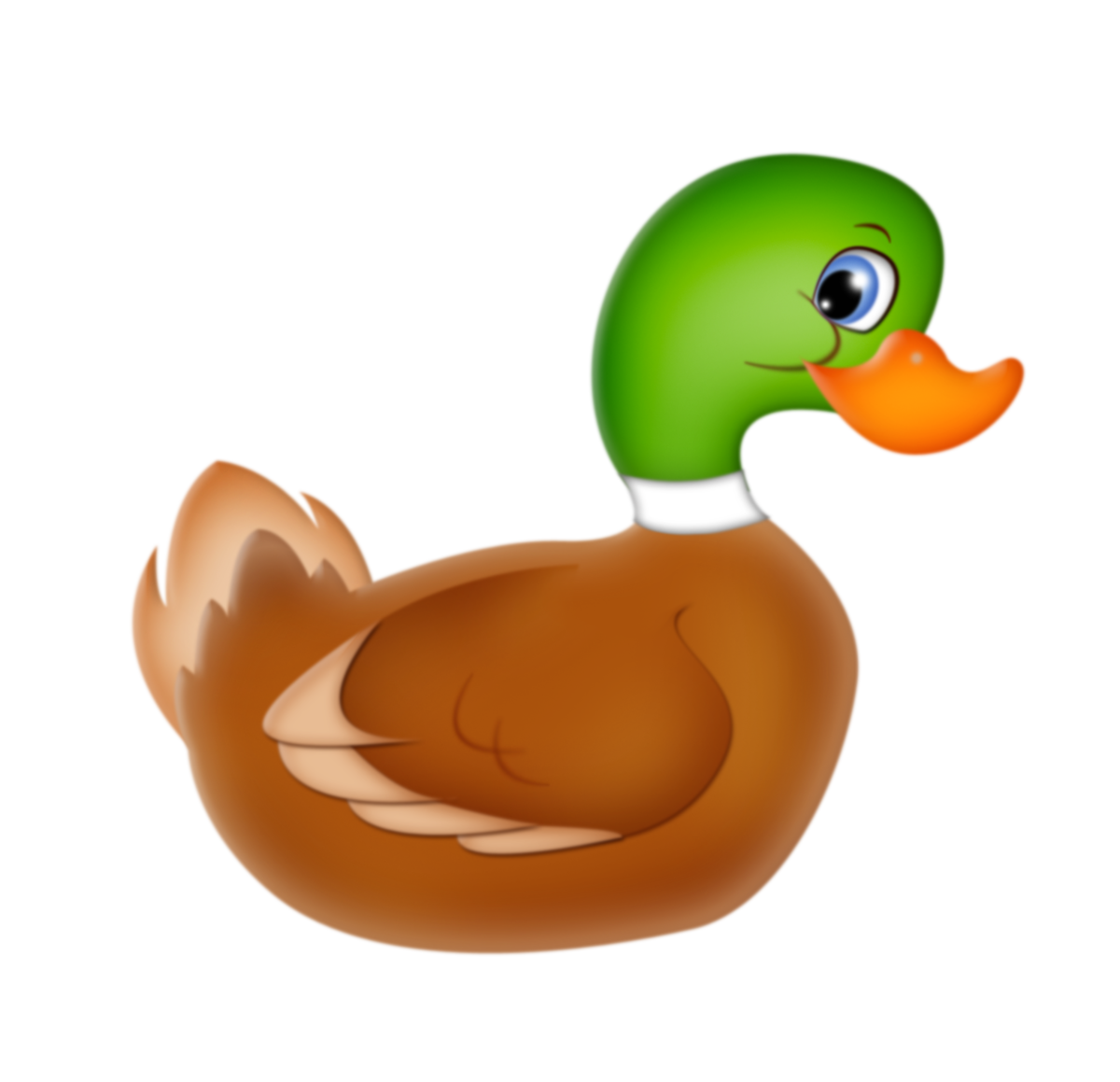 слово - предмет
Утка 
Мяч
Прыгает
Лодка 

Светит 
Рука
Плывет
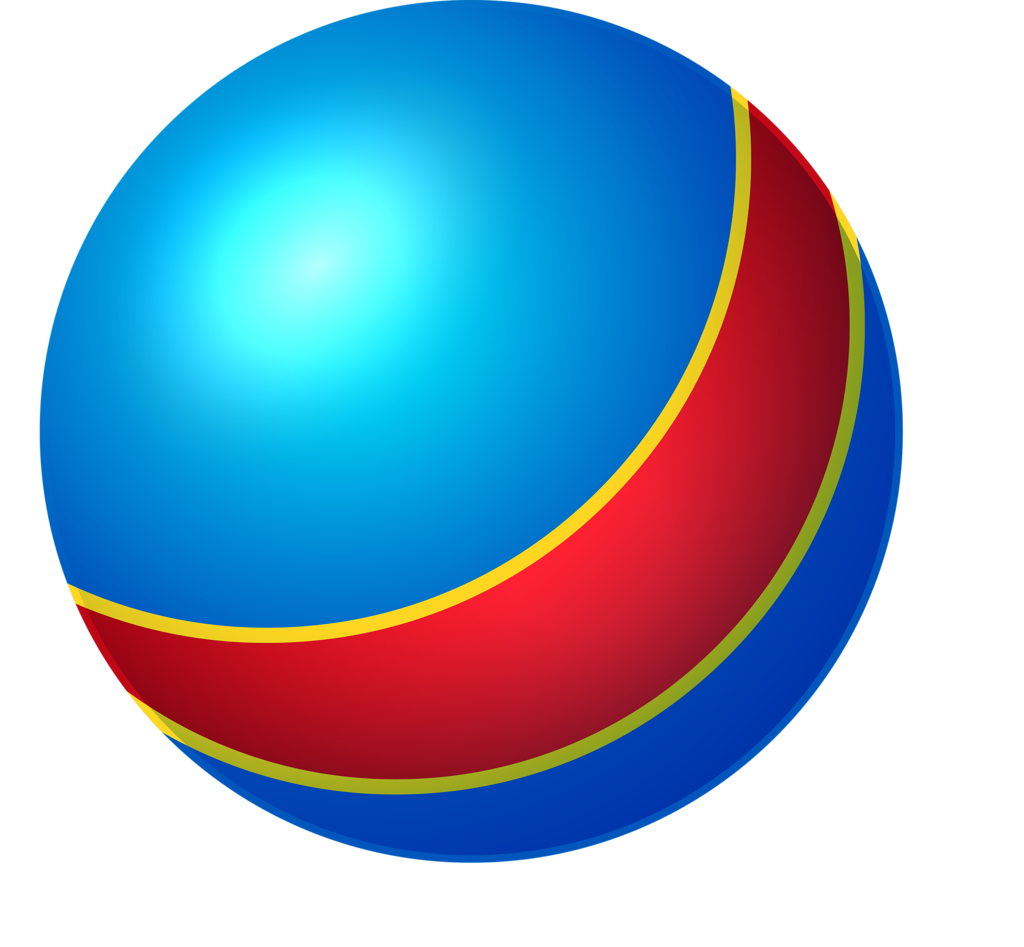 слово - предмет
слово – действие предмета
слово - предмет
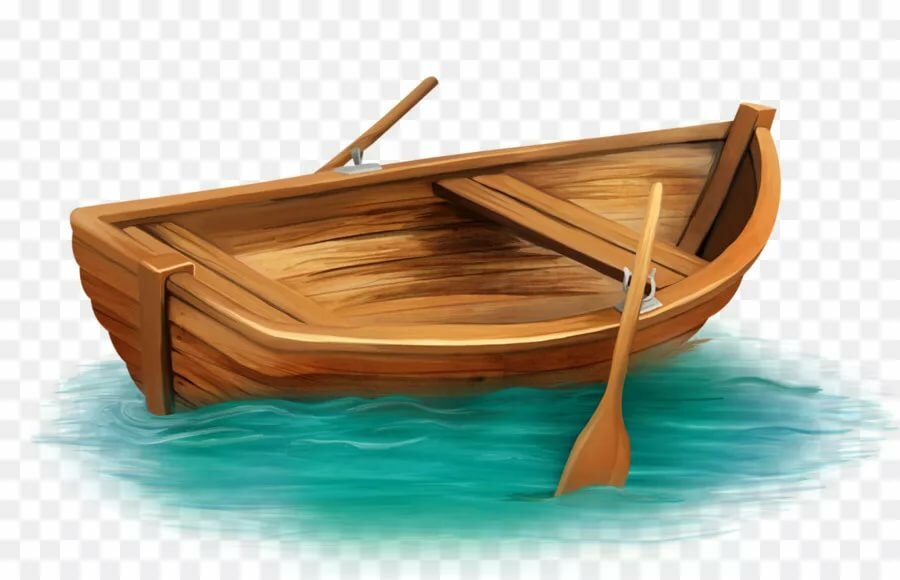 слово – действие предмета
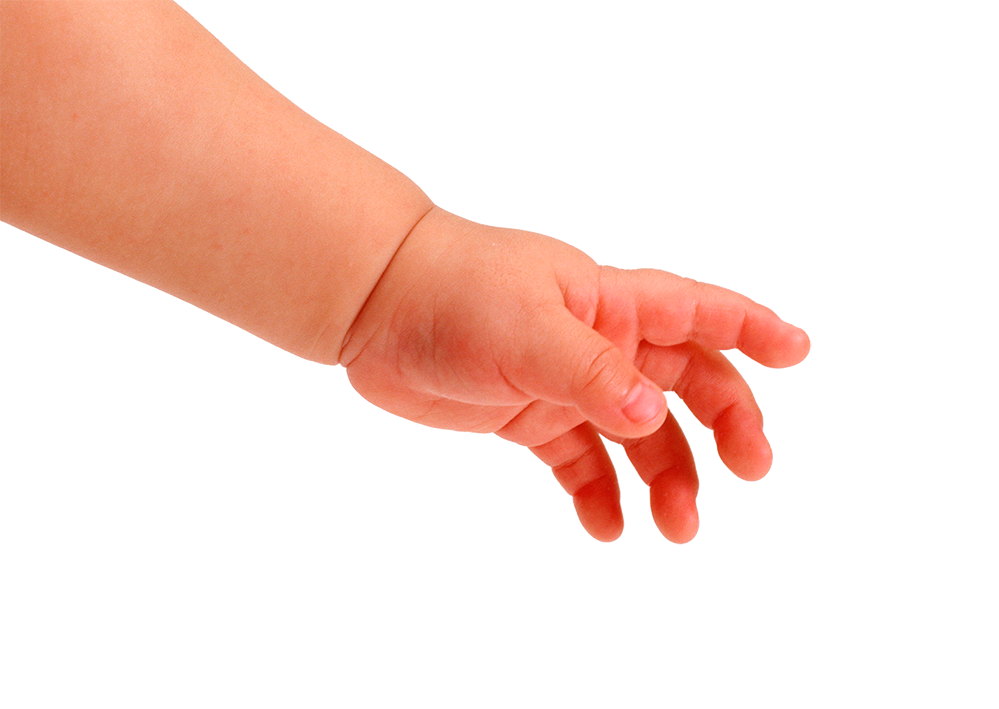 слово - предмет
слово – действие предмета
КТО? ЧТО?
Слова, обозначающие  предмет отвечают на вопрос
Слова, обозначающие действие предмета 
отвечают на вопрос
Что делает?
МОЛОДЦЫ!